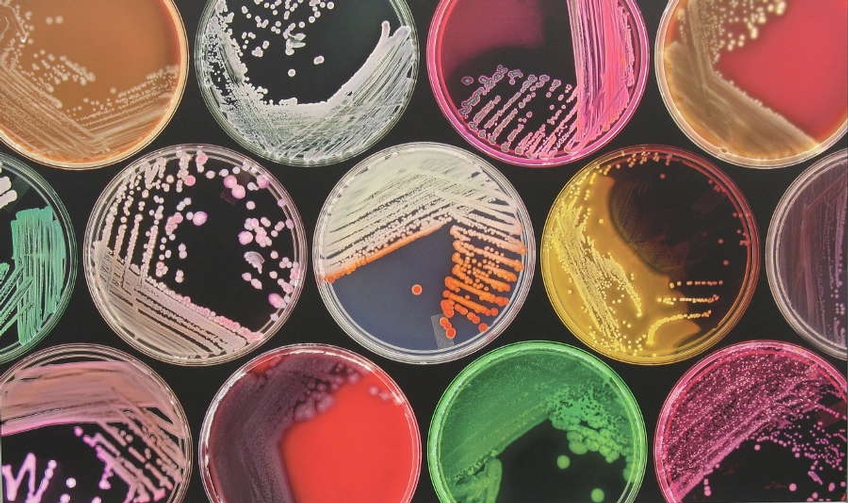 Antimikrobielle Resistenz – eine globale Herausforderung
Dr. med. Anja von Laer
Robert Koch-Institut, Berlin
07.11.2022
One Health Day
©epsrc.ac.uk
Was ist AMR und wie wird es verbreitet?
2
07.11.2022
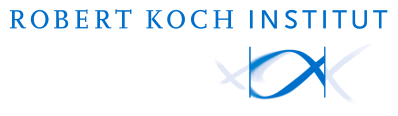 Entstehung der Antibiotikaresistenz
07.11.2022
3
http://www.cdc.gov/media/dpk/2013/dpk-untreatable.html
Austausch der Antibiotikaresistenz: Gen-Transfer
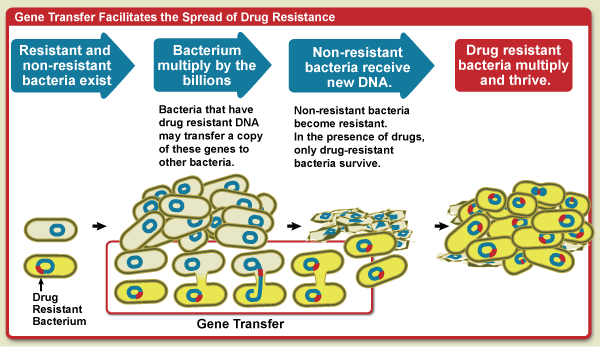 4
07.11.2022
NIAID, https://www.niaid.nih.gov/research/antimicrobial-resistance-causes
Ausbreitung der Antibiotikaresistenz
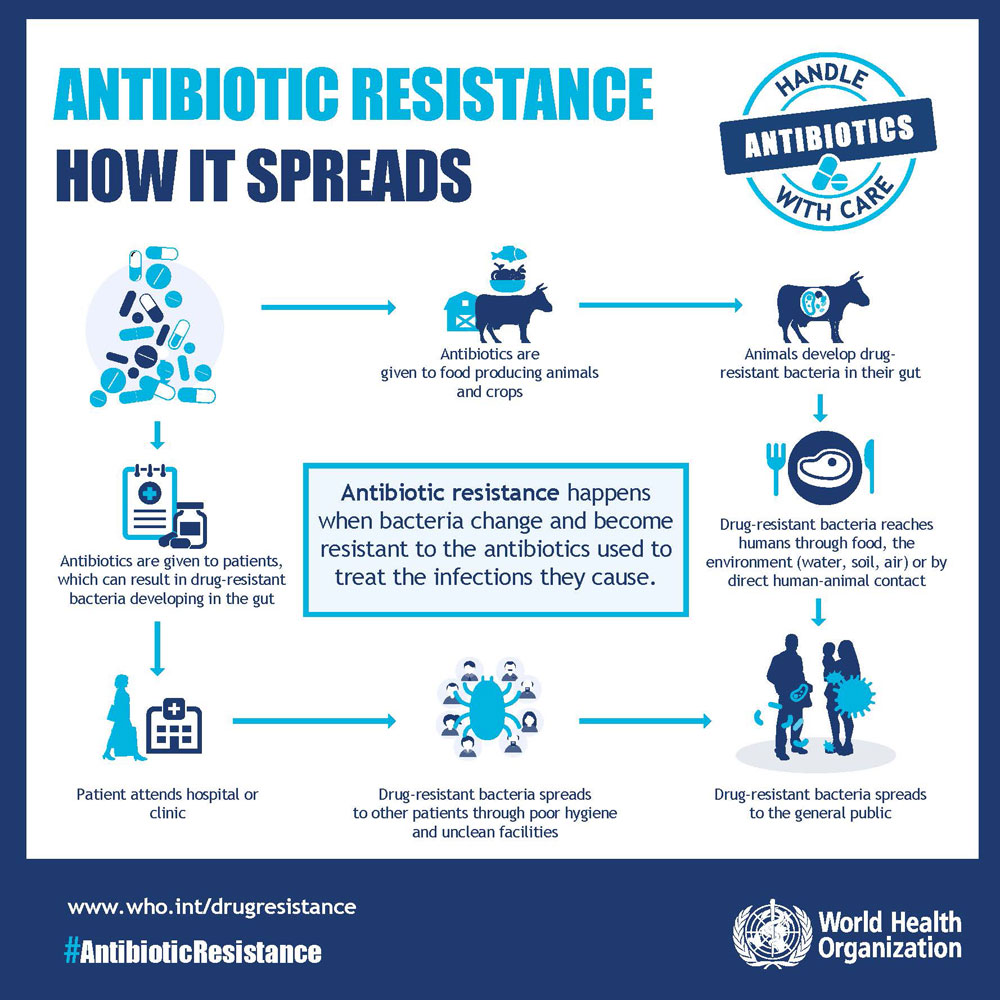 5
07.11.2022
Mensch, Tier, Umwelt: One Health-Konzept
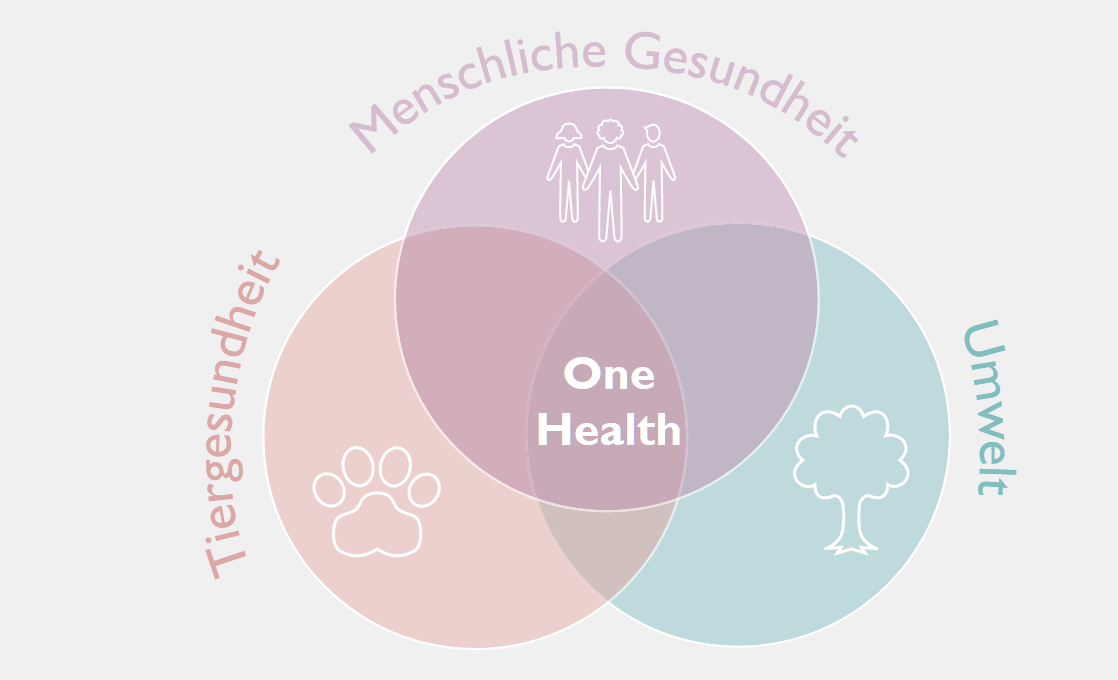 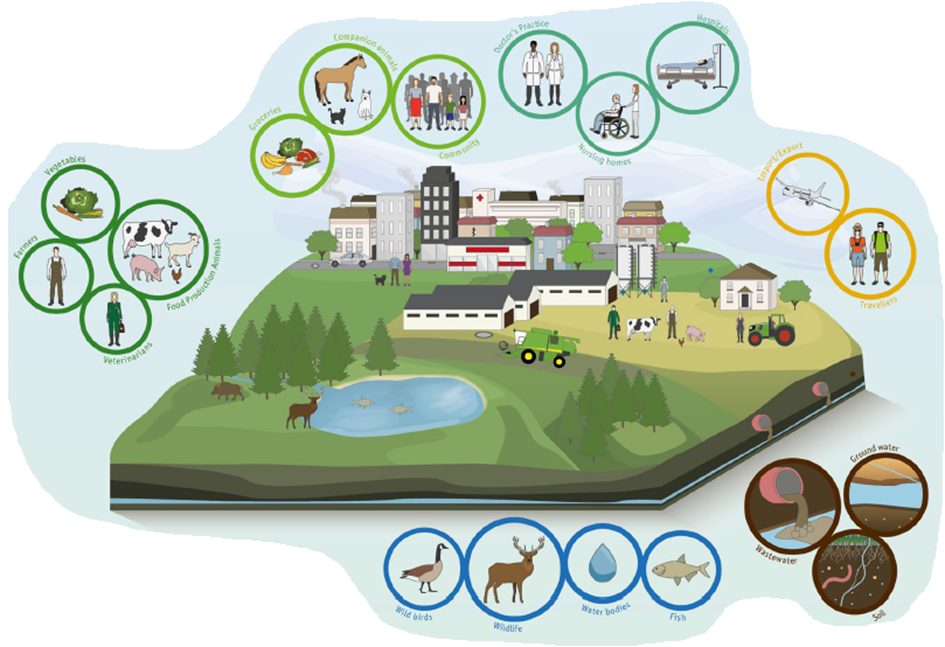 6
https://www.infectcontrol.de/
07.11.2022
Antibiotika in der Tierhaltung
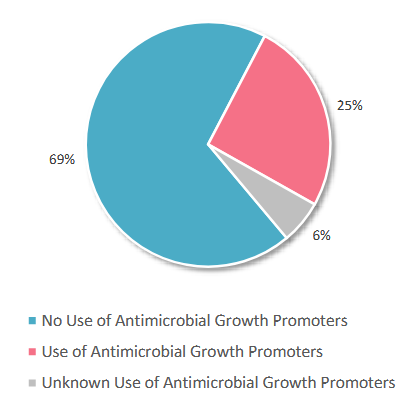 Hoher Bedarf an Tierprodukten ist ein Hauptfaktor für AMR-Verbreitung
Besonders in LMIC
Massentierhaltung ohne Regulationen des Antibiotikaeinsatzes
Prophylaktische Antibiotikagabe an Nutztiere
Billiger als Impfung
Erhöht Methanemissionen
Klimawandel
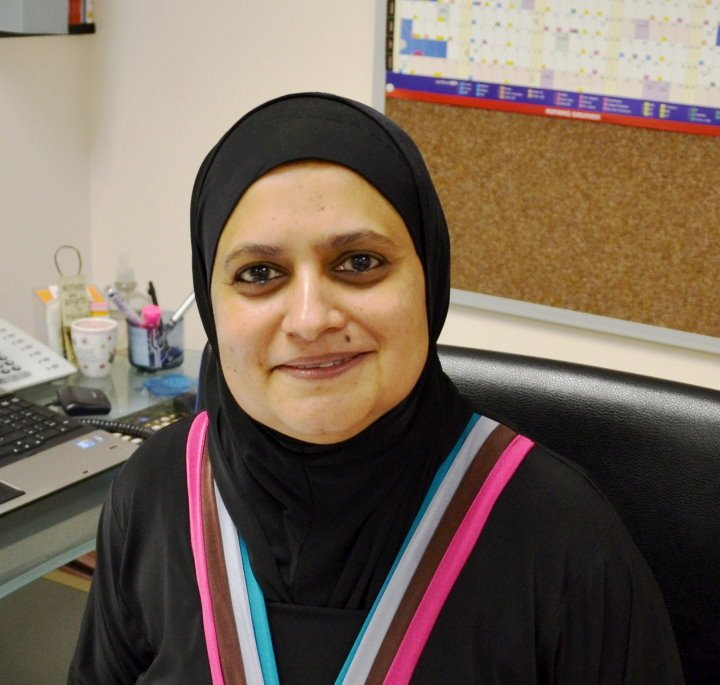 Professor Sabiha Essack, PhD, Vice Chair of the WHO STAG-AMR
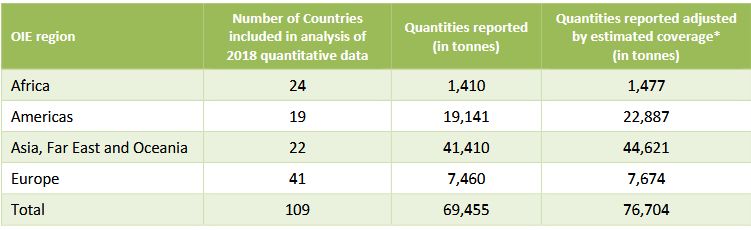 https://www.woah.org/app/uploads/2022/06/a-sixth-annual-report-amu-final.pdf
https://healthcare-in-europe.com/en/news/amr-climate-change-a-worrying-dual-threat-to-global-health.html
7
07.11.2022
Globale Situation
8
07.11.2022
Todesursachen 2019
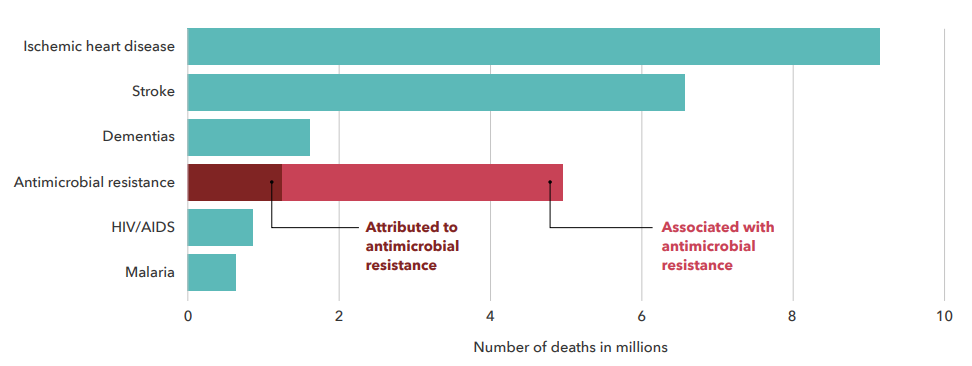 07.11.2022
9
https://www.thelancet.com/action/showPdf?pii=S0140-6736%2821%2902724-0
Globale Situation- 2050?
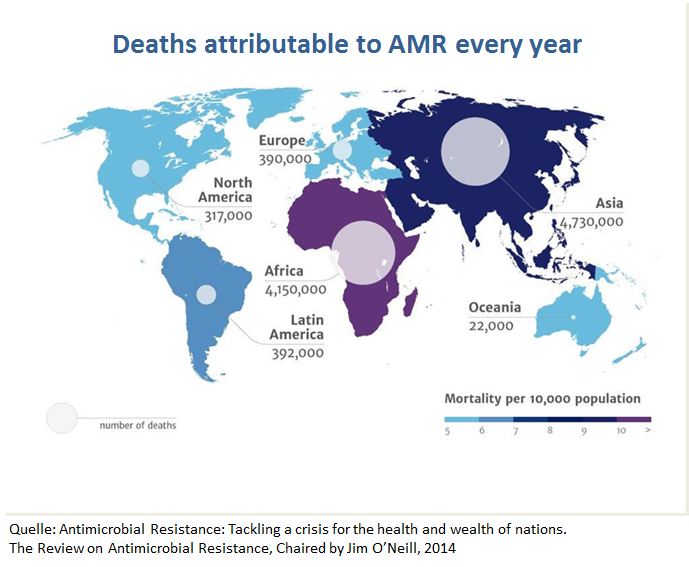 07.11.2022
10
AMR Review Paper - Tackling a crisis for the health and wealth of nations_1.pdf (amr-review.org)
3GC-resistente E.coli (2019)
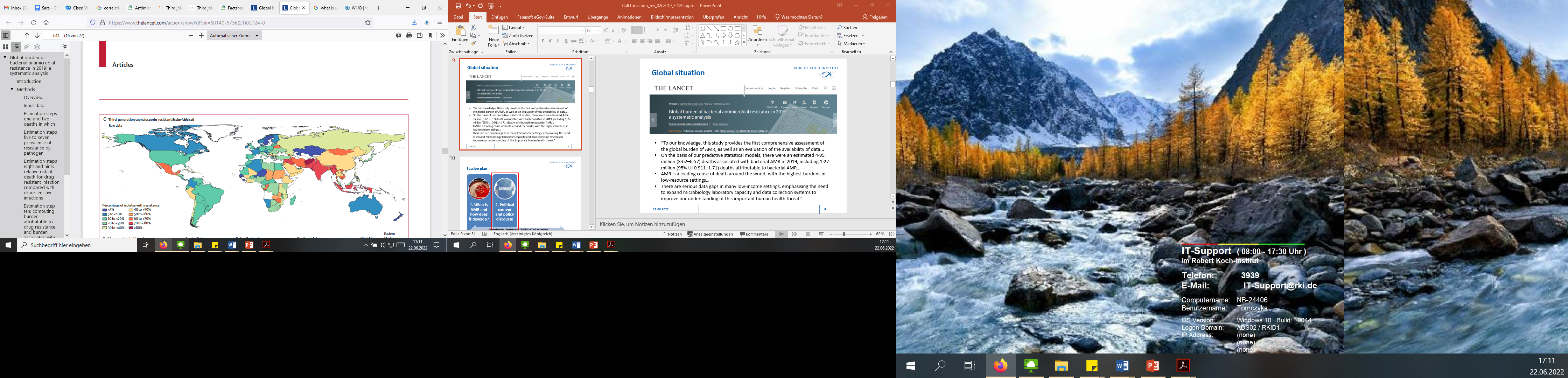 07.11.2022
https://www.thelancet.com/action/showPdf?pii=S0140-6736%2821%2902724-0
11
Globaler humaner Antibiotikaverbrauch
2013 sterben weltweit 5,7 Millionen Menschen, weil sie keinen Zugang zu Antibiotika haben
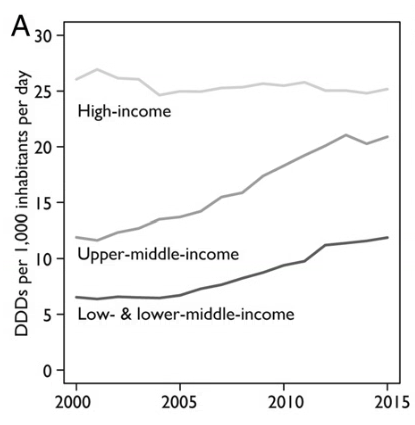 excess vs. access

Zugang zu effektiver Antibiotikatherapie
Erhalt effektiver Behandlung von Infektionen 
Vermeidung von Infektionen
12
https://jhu.pure.elsevier.com/en/publications/global-increase-and-geographic-convergence-in-antibiotic-consumpt
07.11.2022
Globale Ansätze
13
07.11.2022
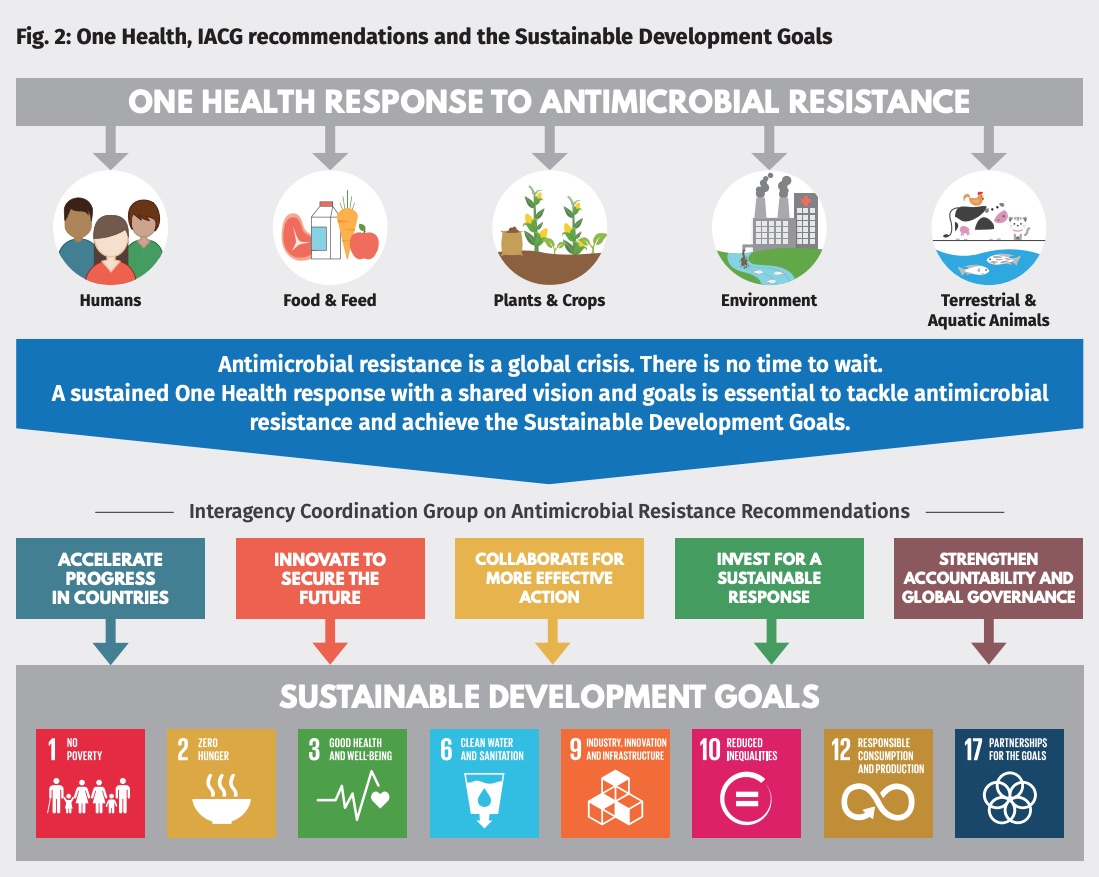 https://www.who.int/publications/i/item/no-time-to-wait-securing-the-future-from-drug-resistant-infections/
07.11.2022
14
Global Leaders Group on AMR
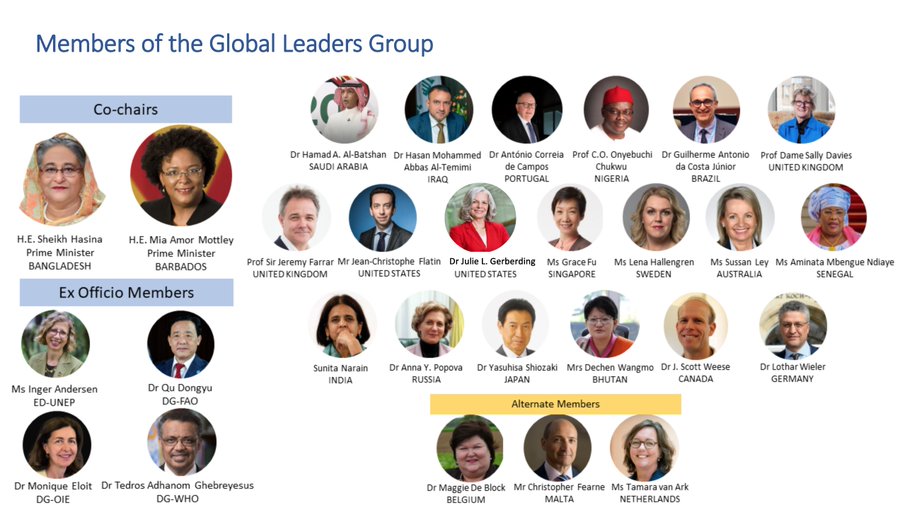 world leaders and experts from across sectors working together to accelerate political action on AMR
15
07.11.2022
https://www.amrleaders.org/members
Deutsche Antibiotika-Resistenzstrategie
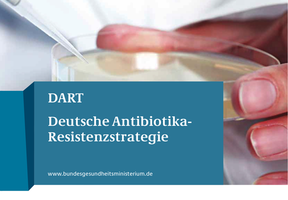 2008 beschlossen
Bundesministerien für 
Gesundheit (BMG)
Ernährung und Landwirtschaft (BMEL) 
Bildung und Forschung (BMBF)
Ziele
One-Health-Ansatz stärken
Resistenzentwicklungen frühzeitig erkennen
Therapieoptionen erhalten und verbessern
Infektionsketten frühzeitig unterbrechen und Infektionen vermeiden
Bewusstsein fördern und Kompetenzen stärken
Forschung und Entwicklung unterstützen
Neue Antibiotika
Alternativen zur Antibiotika-Therapie
Impfstoffe
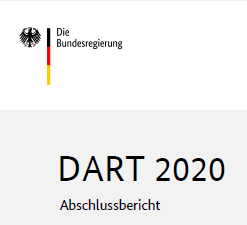 07.11.2022
https://www.bundesgesundheitsministerium.de/fileadmin/Dateien/3_Downloads/D/DART_2020/BMG_DART_2020_Abschlussbericht_bf.pdf
16
Beispiele für internationale Kooperationen des RKI zu AMR
17
07.11.2022
AMR-Kooperationen mit anderen Ländern
Herausforderungen der AMR-Diagnostik im Krankenhaus in LMICs
Sehr geringe Anzahl von Blutkulturen
Patienten bezahlen für die Diagnostik
Ergebnisse oft nicht an Ärzte zurückgesandt oder von schlechter Qualität - Misstrauen
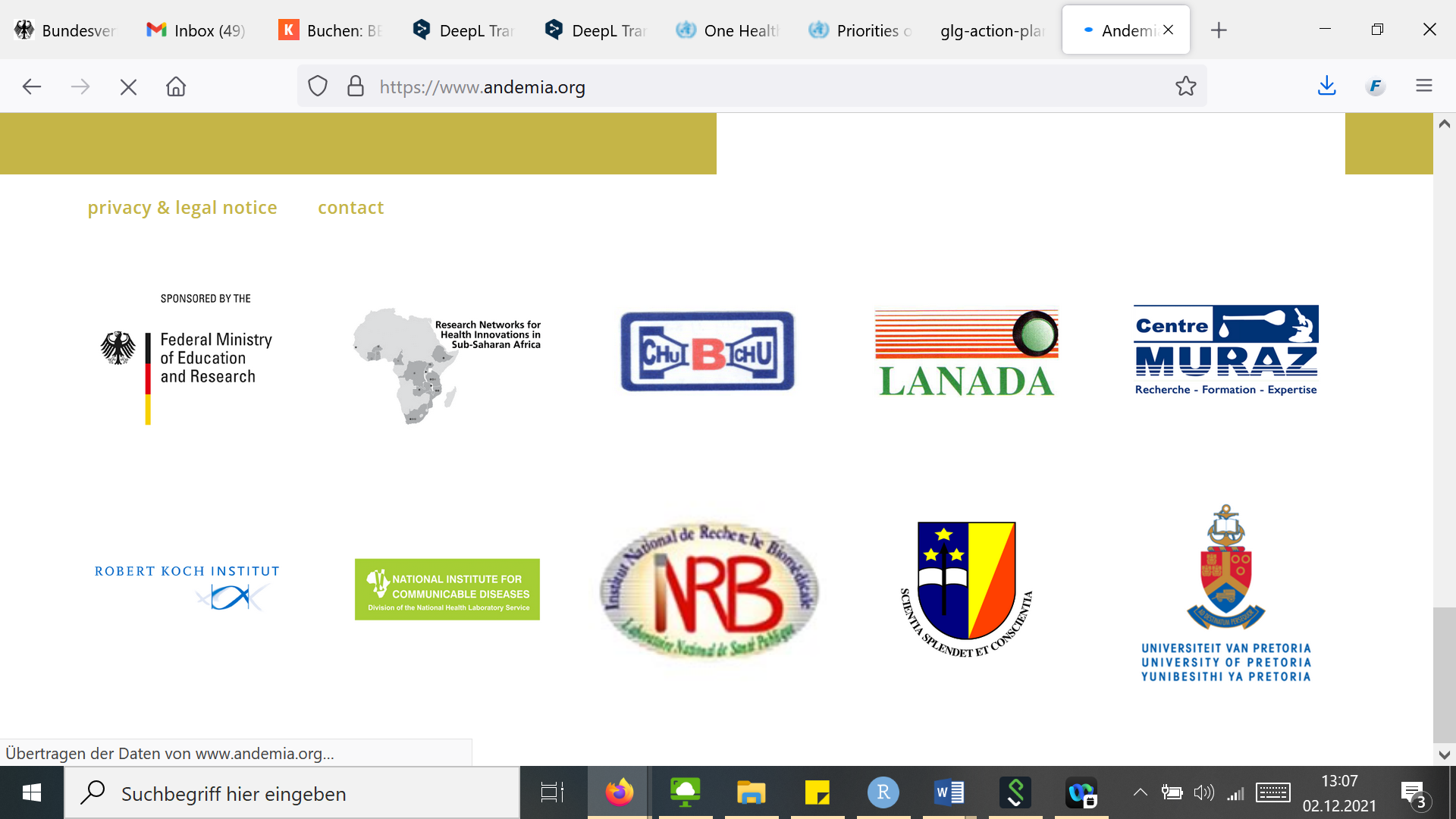 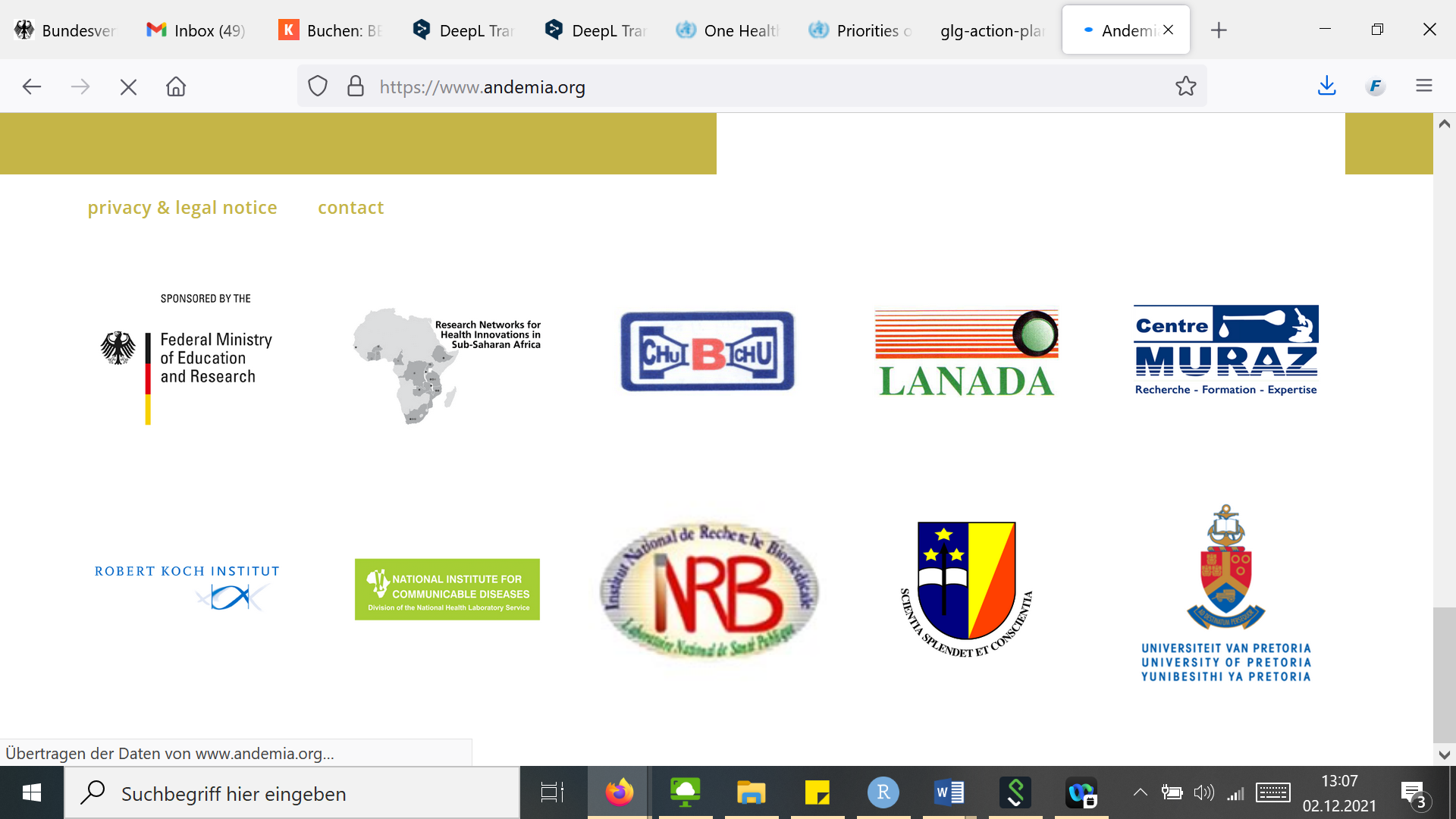 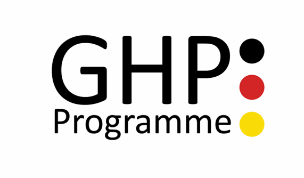 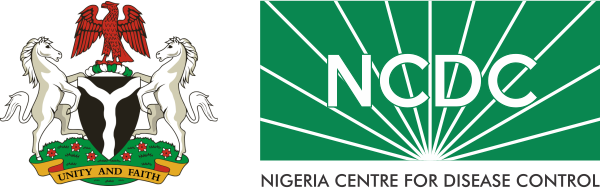 18
07.11.2022
Danksagung
FG37
	Sara Tomczyk
	Tim Eckmanns
	Sebastian Haller
	Muna Abu Sin
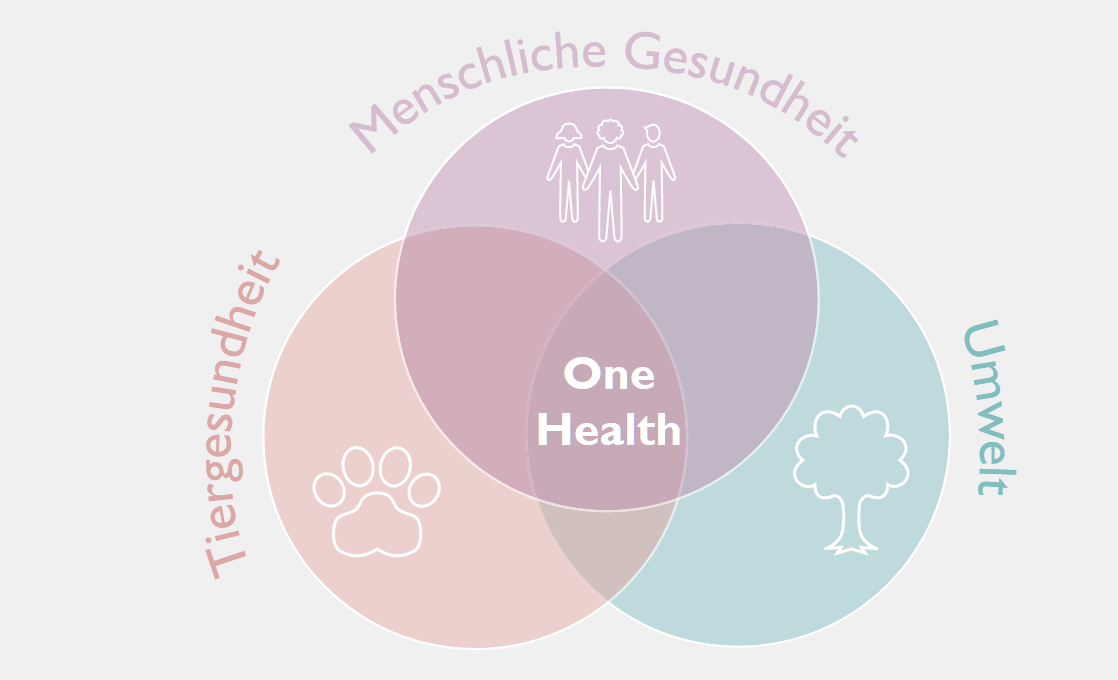 Kontakt
LaerA@rki.de
Vielen Dank für Ihre Aufmerksamkeit!
07.11.2022
19